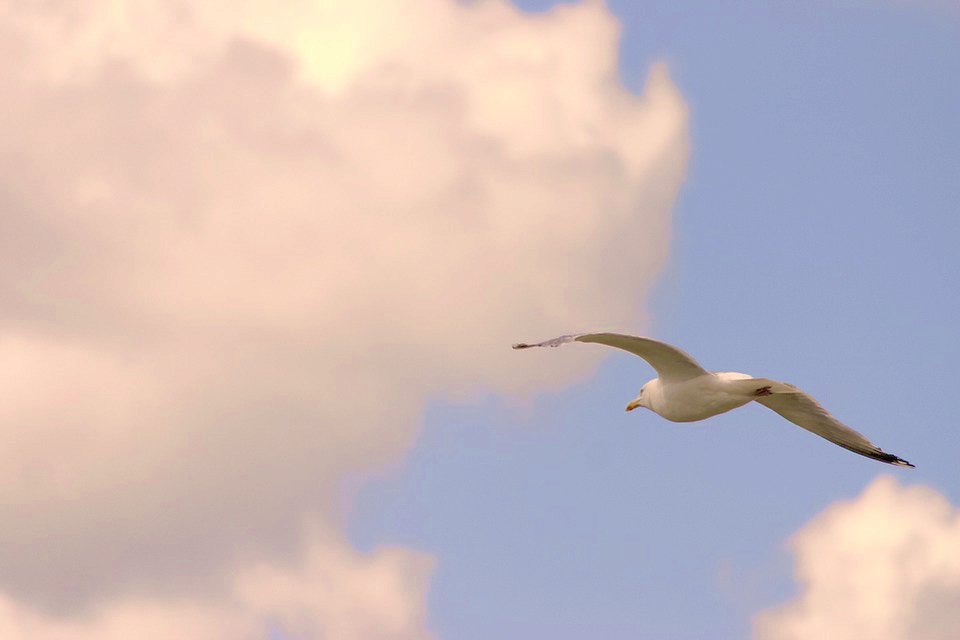 “ROMPE LAS CADENAS DE TU PENSAMIENTO Y ROMPERÁS  LAS CADENAS DE TU CUERPO…”
                                                  (RICHARD BACH) *
SI SIGUES HACIENDO LO QUE HACES, SEGUIRÁS OBTENIENDO LO QUE OBTIENES                         (ALBERT EINSTEIN)
EL MUNDO QUE HEMOS CREADO ES UN PROCESO DE NUESTRO PENSAMIENTO. NO SE PUEDE CAMBIAR, SIN CAMBIAR NUESTRA FORMA DE PENSAR.
                                       (ALBERT EINSTEIN)
NUESTRAS PERCEPCIONES  DE LA REALIDAD CREAN NUESTROS PENSAMIENTOS, Y ESTOS DISEÑAN NUESTRA VIDA
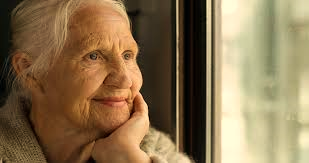 TODOS BUSCAMOS LA *FELICIDAD*…
LA FELICIDAD ES UN ESTADO INTERIOR 
QUE SE VA DESCUBRIENDO POCO A POCO: 
ES UNA EVOLUCIÓN, UN PROCESO… 
LLEGAR   A  ESE  ESTADO  SIGNIFICA  IR  CADA  VEZ  MÁS  ADENTRO, CADA VEZ  MÁS  PROFUNDO…
LA FELICIDAD ES NUESTRA ESENCIA
SE PUEDE SER FELIZ EN MEDIO DEL DOLOR, LA POBREZA Y LAS DIFICULTADES…
CONFUNDIMOS EL BIENESTAR CON LA FELICIDAD…
ALGUIEN PUEDE TENER UN GRAN BIENESTAR Y NO SER FELIZ
EL BIENESTAR ES ALGO QUE SE PUEDE “TRABAJAR”, CUIDAR…
LO LOGRAMOS CUANDO  SABEMOS   ELEGIR 
LA MEJOR VERSIÓN DE NOSOTROS MISMOS: CUERPO, MENTE, PSIQUE, ESPÍRITU…
LAS  EMOCIONES  ESTÁN MUY LIGADAS A ESTA ELECCIÓN
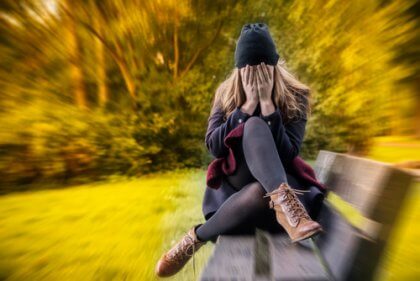 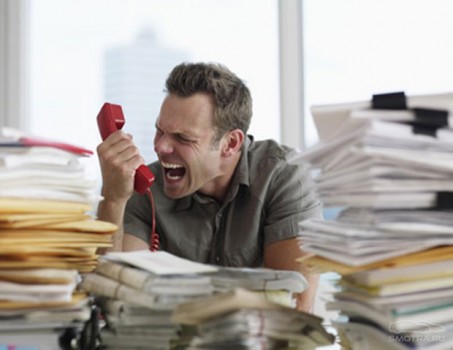 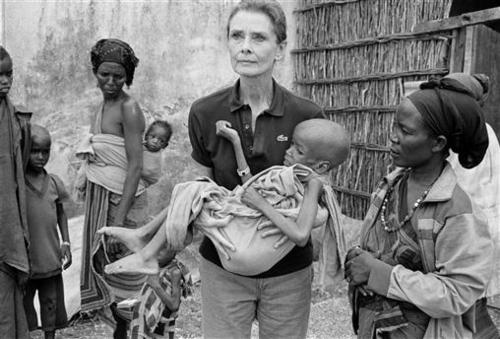 EL BIENESTAR Y EL SUFRIMIENTO  ESTÁN LIGADOS  A  NUESTRA 
RESPUESTA / REACCIÓN  ANTE LAS CIRCUNSTANCIAS…

 LAS EMOCIONES  SON EL CORAZÓN DE NUESTRO PSIQUISMO Y EL MOTOR DE NUESTRAS  ACCIONES Y DECISIONES
LAS  EMOCIONES
Son reacciones PSICO – FISIOLÓGICAS
PENSAMIENTOS que se transforman en BIOQUÍMICA Y ENERGÍA
SEÑALES QUE LA MENTE ENVÍA A LAS CÉLULAS
SISTEMAS  DE  ALARMA: 
*SEÑALAN  EL  PELIGRO A EVITAR  
*O LO  DESEADABLE  QUE QUEREMOS LOGRAR
PREPARANDO AL ORGANISMO PARA DAR  UNA RESPUESTA
Representan MODOS de ADAPTACIÓN a ciertos ESTÍMULOS (internos o externos). 

Cuando PERCIBIMOS un objeto, persona, lugar, suceso, o recuerdo significativo  -> Las emociones funcionan como…
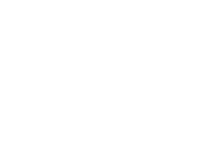 EMOCIONES


   NO SON 
NI BUENAS 
NI MALAS 
NI NEGATIVAS 
NI POSITIVAS 
         EN SÍ MISMAS
SOLO SON AGRADABLES  O DESAGRADABLES. 
BENEFICIOSAS O PERJUDICIALES

(DEPENDIENDO DE CÓMO LAS GESTIONEMOS)
TOMAMOS A LAS EMOCIONES DOLOROSAS O DIFÍCILES 
COMO ALGO CONTRA LO QUE LUCHAR…

NO VEMOS QUE SU PAPEL ES EL DE AYUDARNOS

LUCHAR CONTRA ELLAS ES DARLES PODER 

TRATAR DE OCULTARLAS, REPRIMIRLAS, HUIR DE ELLAS, ENFERMA NUESTRO  CUERPO…
Y LOS FÁRMACOS PUEDEN AYUDAR EN MOMENTOS CONCRETOS DE LA VIDA. PERO NO CURAN LA CAUSA, LA RAÍZ…
EMOCIONES PRIMARIAS Y SUS FUNCIONES:
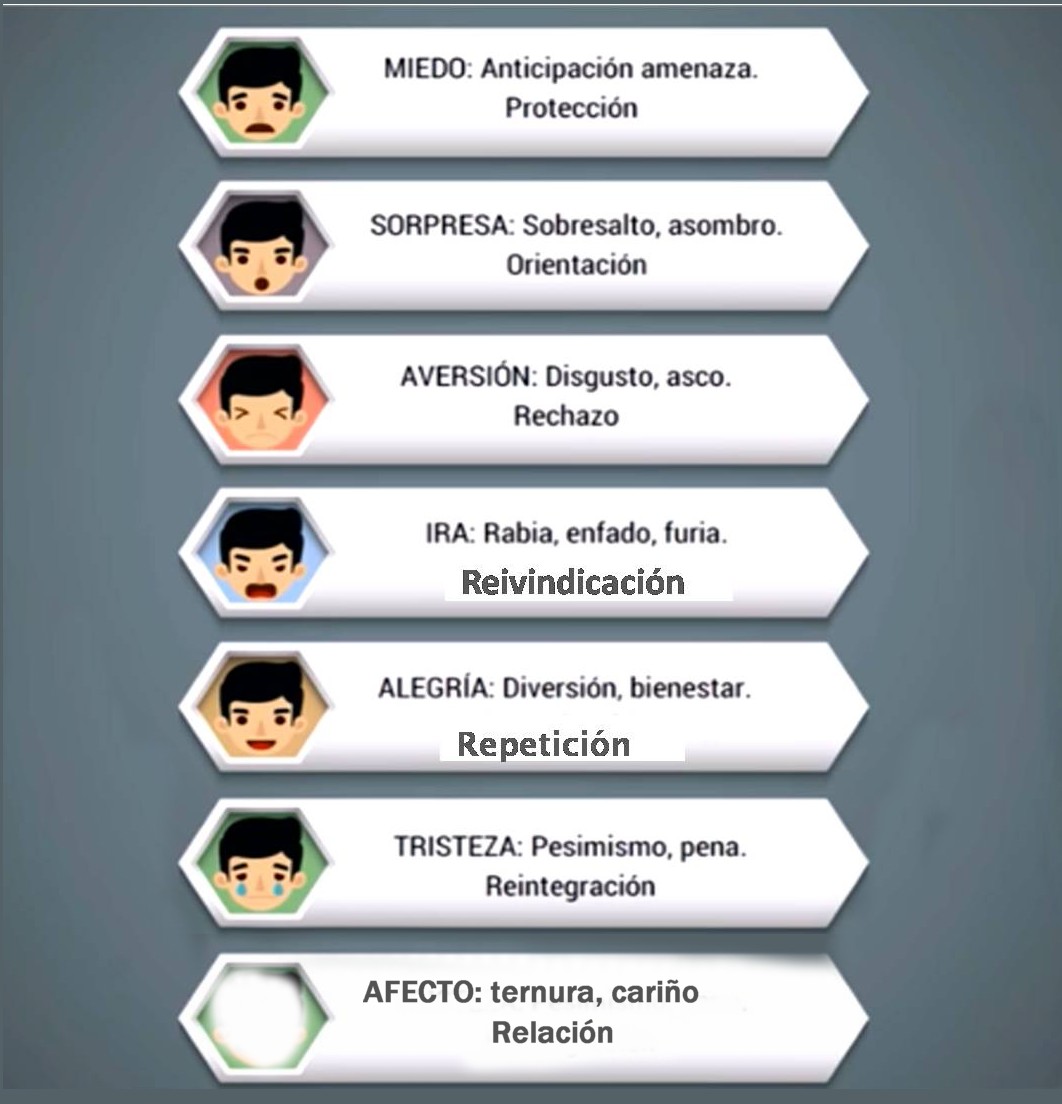 .
.
a lo que nos daña
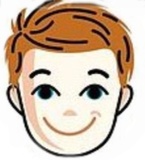 *
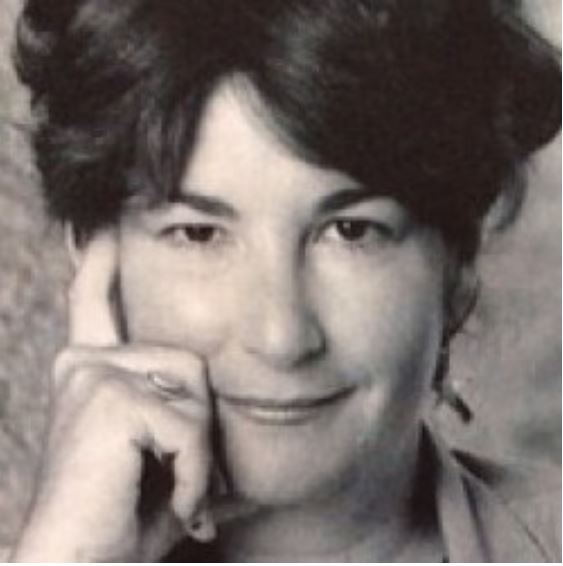 CANDACE PERT (1946 – 2013)
Estados unidos
Psiconeuroinmunóloga, Psicofarmacóloga y Bióloga
Descubrió el receptor opioide y
Escribió “Las moléculas de la emoción”  
Explica cómo los pensamientos se convierten en materia
“CADA PENSAMIENTO GENERA UNA EMOCIÓN,
CADA EMOCIÓN MOVILIZA UN CIRCUITO HORMONAL 
QUE IMPACTA EN LOS CINCO TRILLONES DE CÉLULAS QUE FORMAN UN ORGANISMO” (Candace Pert)
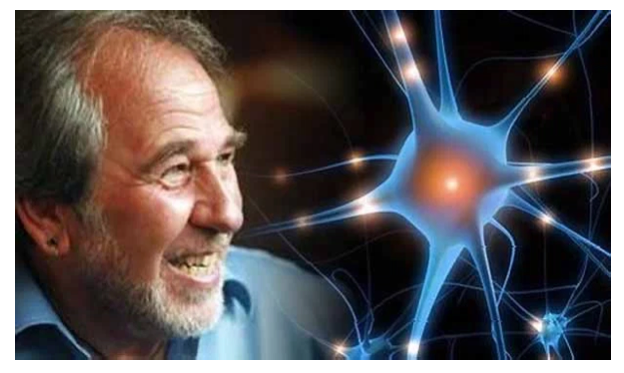 BRUCE LIPTON:  (1944 -75 AÑOS) 

BIÓLOGO CELULAR  ESTADOUNIDENSE .
REVOLUCIONÓ el mundo científico con su libro “LA BIOLOGÍA DE LA CREENCIA”- 2006
DECLARADO POSTERIORMENTE UNO DE LOS MEJORES LIBROS CIENTÍFICOS…
“LA MENTE ES ENERGÍA. 
CUANDO PIENSAS, TRANSMITES ENERGÍA, Y LOS PENSAMIENTOS SON MÁS PODEROSOS QUE LA QUÍMICA.
LAS PROPIAS CREENCIAS SE CONVIERTEN EN UN CAMPO ENERGÉTICO, UNA TRANSMISIÓN, Y ÉSTA SE TRANSFORMA EN UNA SEÑAL QUE ES CAPAZ DE CAMBIAR EL ORGANISMO”
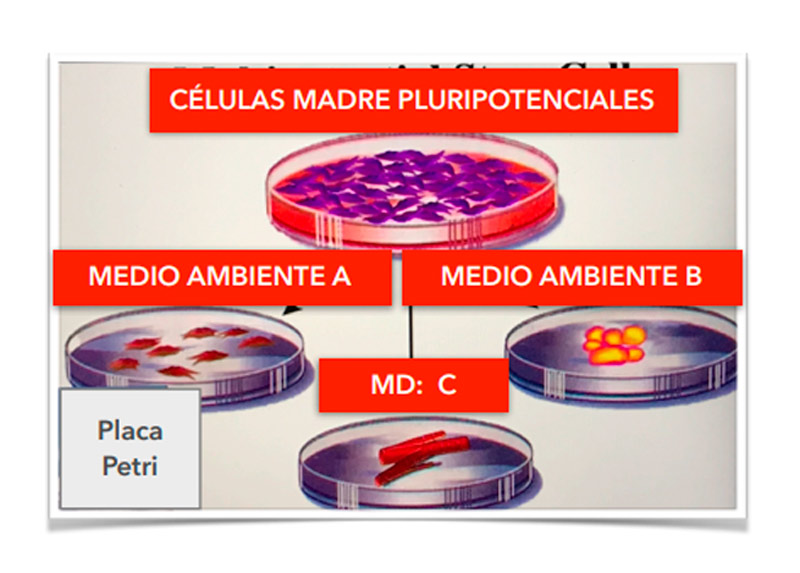 EL MEDIO AMBIENTE  MÁS PODEROSO  PARA  LA CÉLULA:
CREENCIAS
PERCEPCIONES
PENSAMIENTOS
EMOCIONES
PÉPTIDOS (moléculas)
SALUD
CÉLULAS
ENFERMEDAD
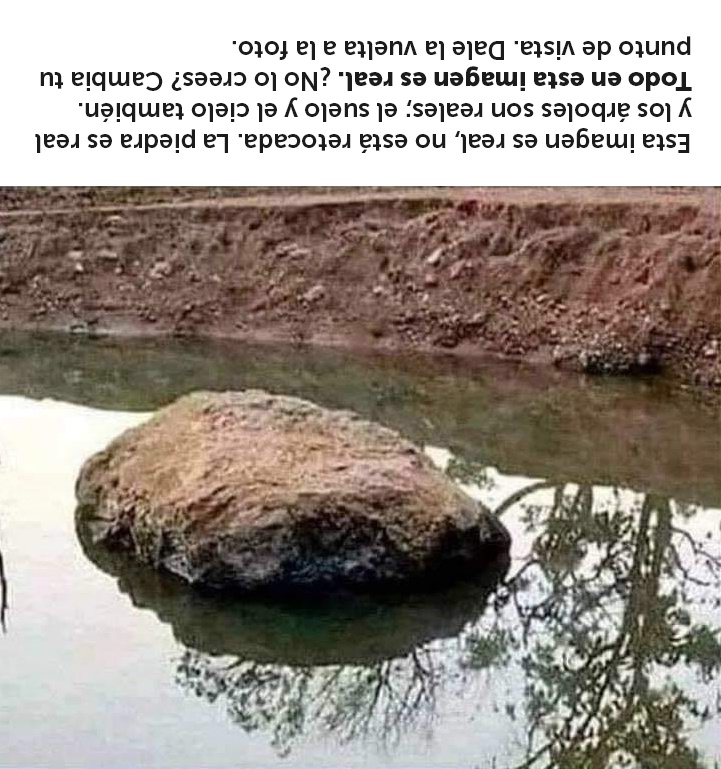 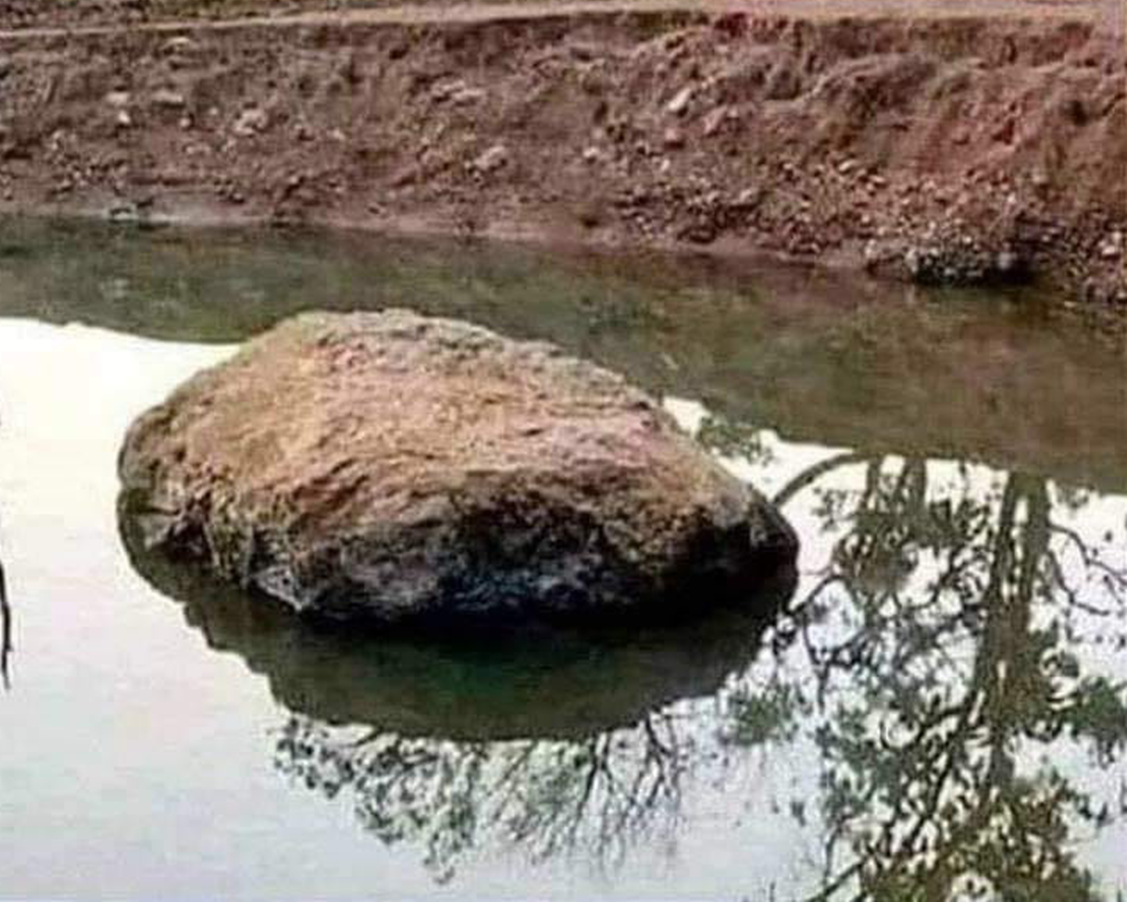 LAS CREENCIAS NO ESTÁN BASADAS EN LA REALIDAD SINO EN LO QUE CREES QUE ES LA REALIDAD.
SIGNIFICAN LA PERSPECTIVA DESDE LA CUAL PERCIBIMOS NUESTRA VIDA, A LOS DEMÁS, EL MUNDO… TODO!!!
SON “PARADIGMAS”, ESQUEMAS DE REACCIÓN Y CONDUCTA. CREAN NUESTROS PATRONES DE PENSAMIENTO
KAABA
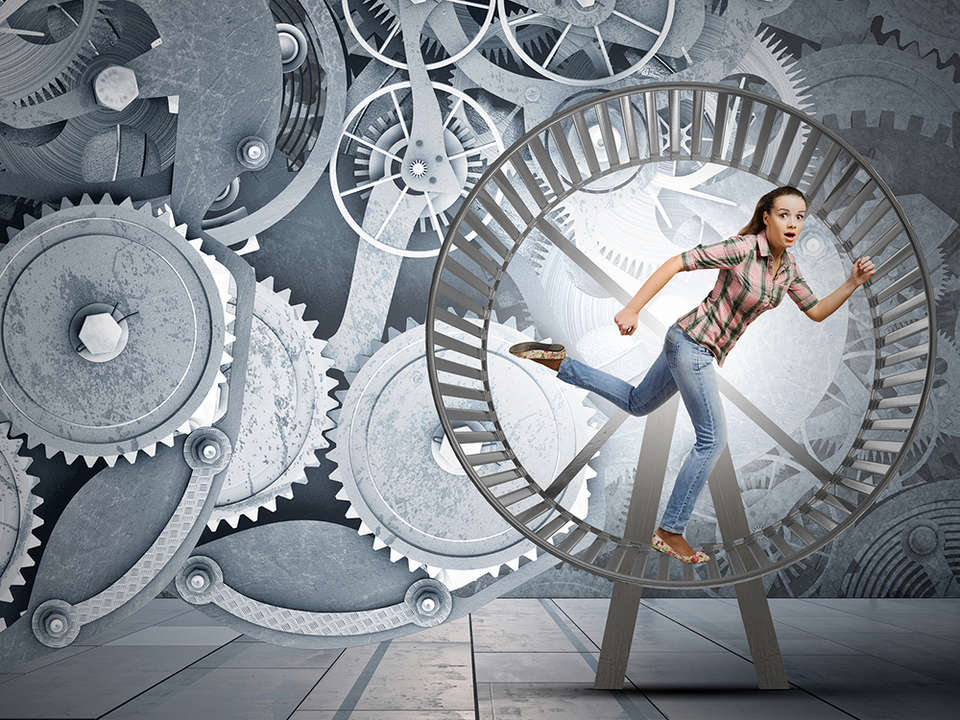 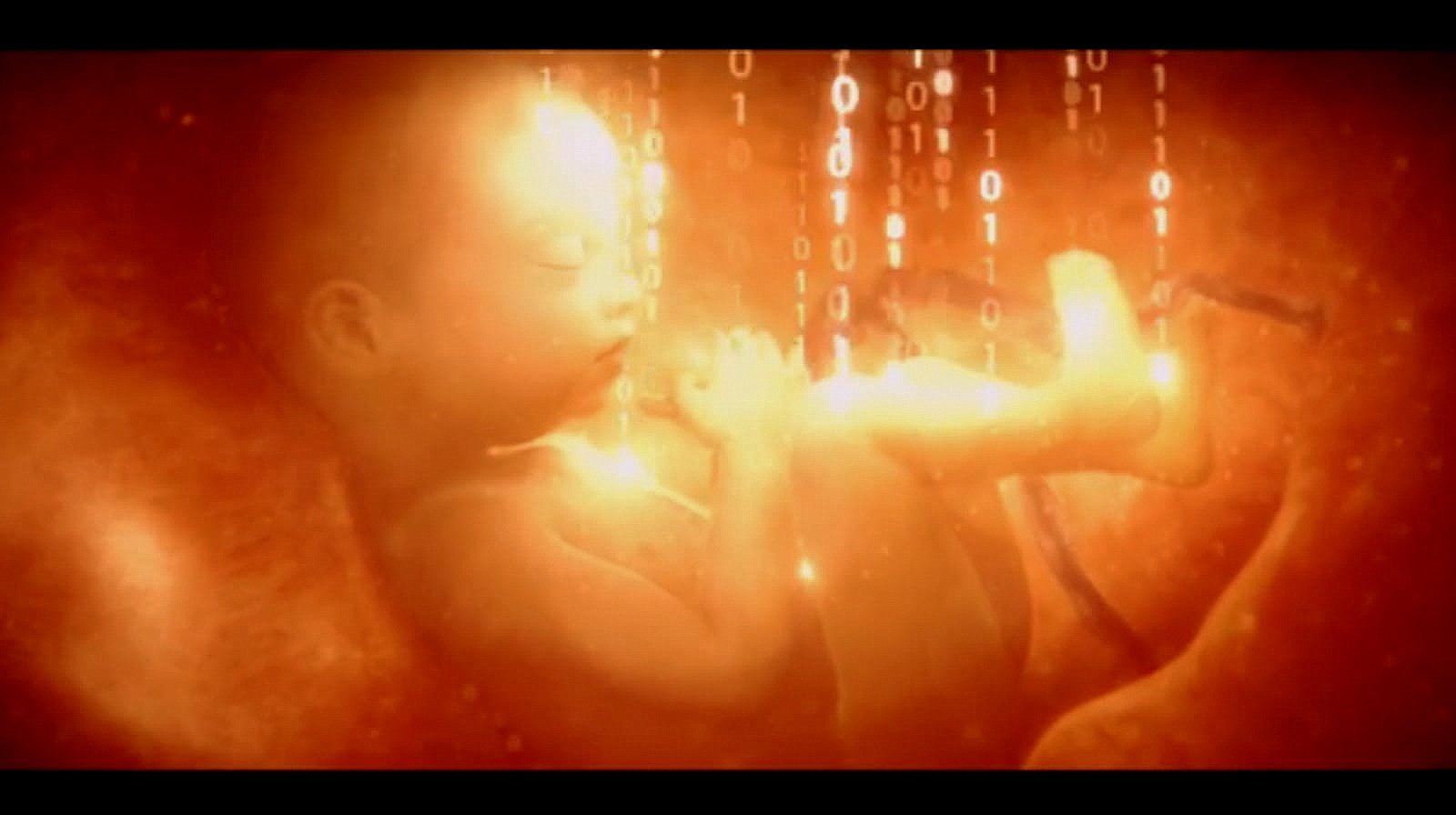 CONDICIONAMIENTOS FAMILIARES, SOCIALES  RELIGIOSOS…
AMOR  RECIBIDO
EXPERIENCIAS  VIVIDAS
VALORES – REGLAS - TABÚES
SUPUESTOS SOBRE LA REALIDAD
MIEDOS  HEREDADOS
SENTIMIENTOS DE CULPA
VICTIMISMO
NADIE TIENE LA CULPA
*
AUTOESTIMA  ALTA  O BAJA
FALSOS  SENTIDOS  DEL  DEBER
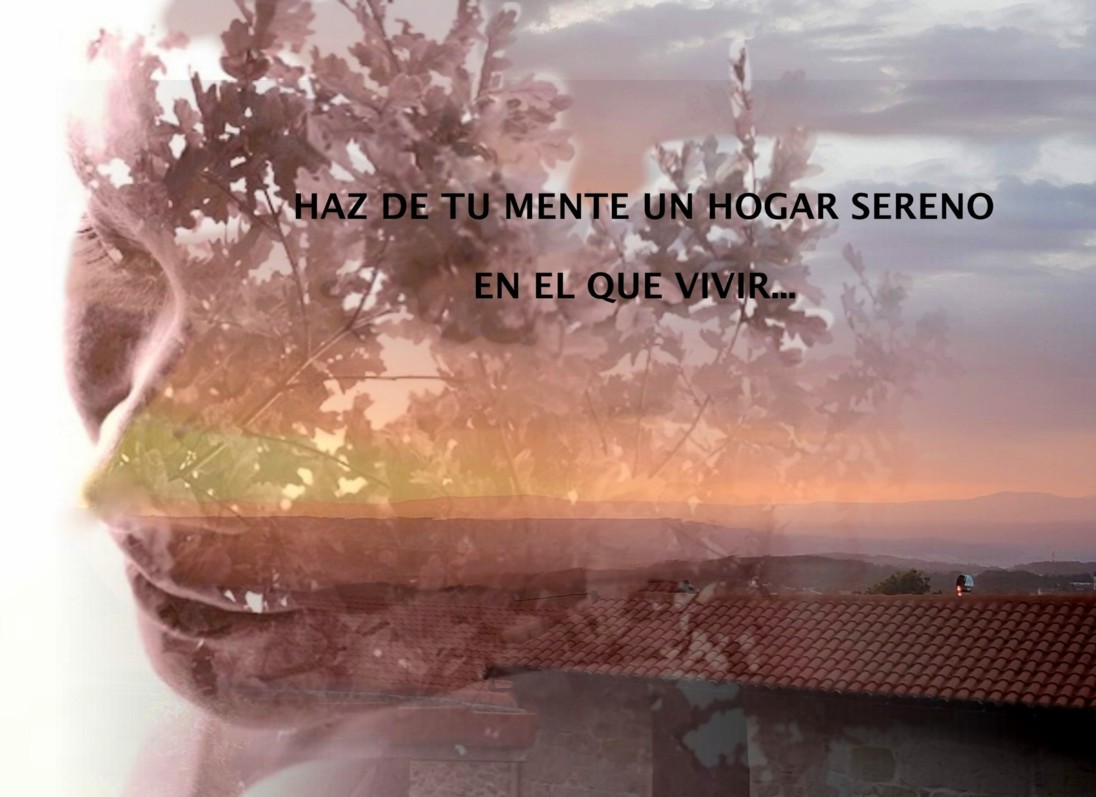 *
(CREENCIAS)
PERCEPCIÓN DE LA REALIDAD
NUESTRA SALUD Y BIENESTAR DEPENDEN
EN GRAN PARTE
DE LO QUE CREEMOS Y PENSAMOS:
DE CÓMO PERCIBIMOS LA REALIDAD
CONOCIÉNDONOS PROFUNDAMENTE PODEMOS CAMBIAR NUESTRA VIDA
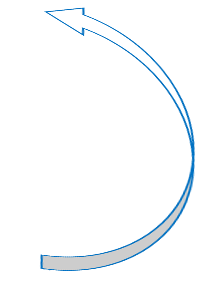 PENSAMIENTOS
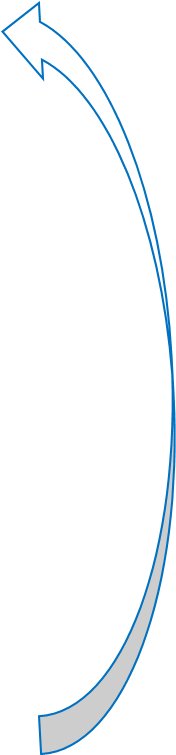 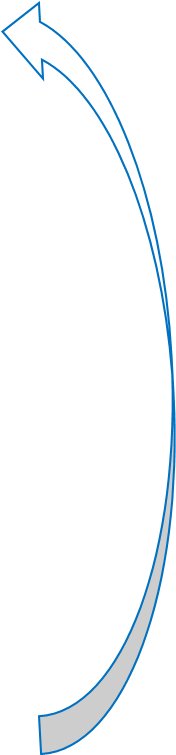 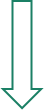 EMOCIÓN
CONDUCTAS: 
REACTIVAS - ADICTIVAS 
CONSCIENTES - LIBERTAD
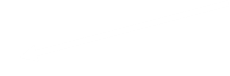 REACCIONES FISIOLÓGICAS
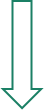 PÉPTIDOS (MOLÉCULAS)
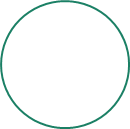 CÉLULA
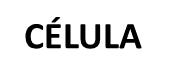 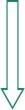 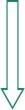 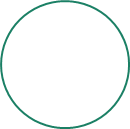 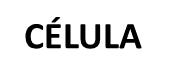 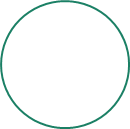 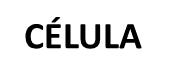 CREENCIAS – PARADIGMAS – 
MAPAS  OCULTOS 
QUE CONDICIONAN NUESTRA VIDA
¿…SOMOS CONSCIENTES DE NUESTROS PENSAMIENTOS, PERCEPCIONES Y CREENCIAS?
SI NO TOMO DISTANCIA, LOS PENSAMIENTOS OCURREN, ME AFECTAN, ME CONTROLAN Y, NI ME ENTERO… ESO ES VIVIR UNA VIDA INCONSCIENTE, AUTÓMATA…
SENTIR EL CUERPO PARA TOMAR DISTANCIA DE LA MENTE Y OBSERVARLA. SOLO PUEDO ACCEDER A MIS PENSAMIENTOS Y CAMBIARLOS SI PUEDO “VERLOS”
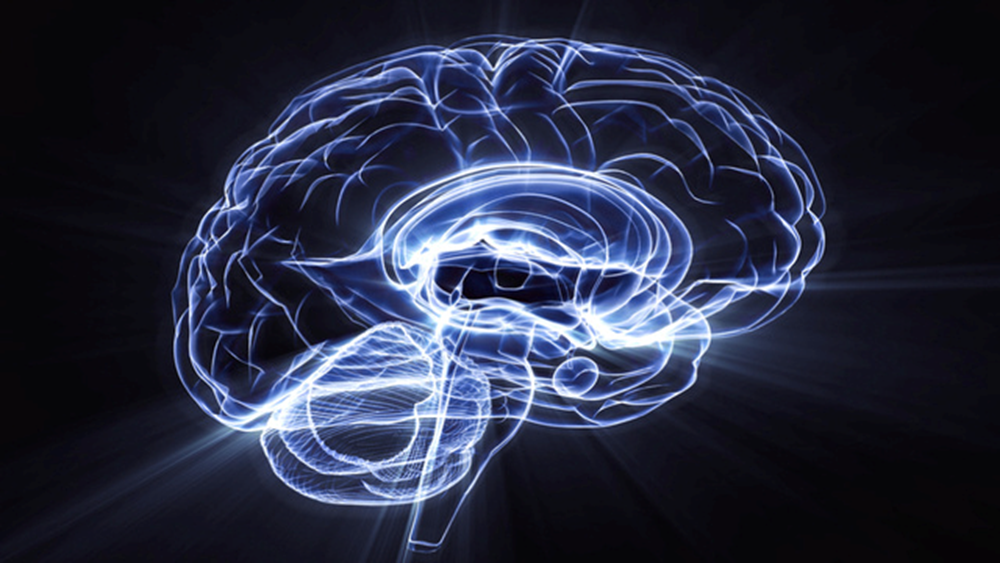 LA VELOCIDAD DE PERCEPCIÓN Y RESPUESTA DE LA AMÍGDALA, A VECES NO DA TIEMPO A QUE EL NEOCÓRTEX (MÁS LENTO), PUEDA HACER EL ANÁLISIS Y TOMAR EL CONTROL… Y…
SISTEMA LÍMBICO PRIMITIVO:
ESTÍMULO (Percepción)
MEMORIAS PASADAS
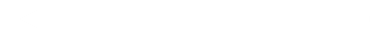 SALTA EL PILOTO 
  AUTOMÁTICO
GENERAN PENSAMIENTOS Y ESTOS EMOCIONES Y…
RESPUESTA AUTOMÁTICA REACCIÓN  ->  ACCIÓN
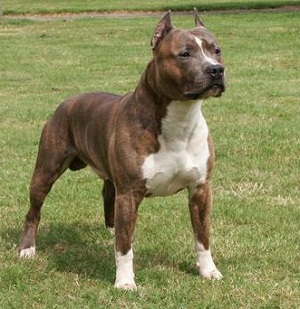 OTRO CAMINO, OTRO NIVEL DE CONCIENCIA: 
EL CIRCUITO SUPERIOR DE CONCIENCIA
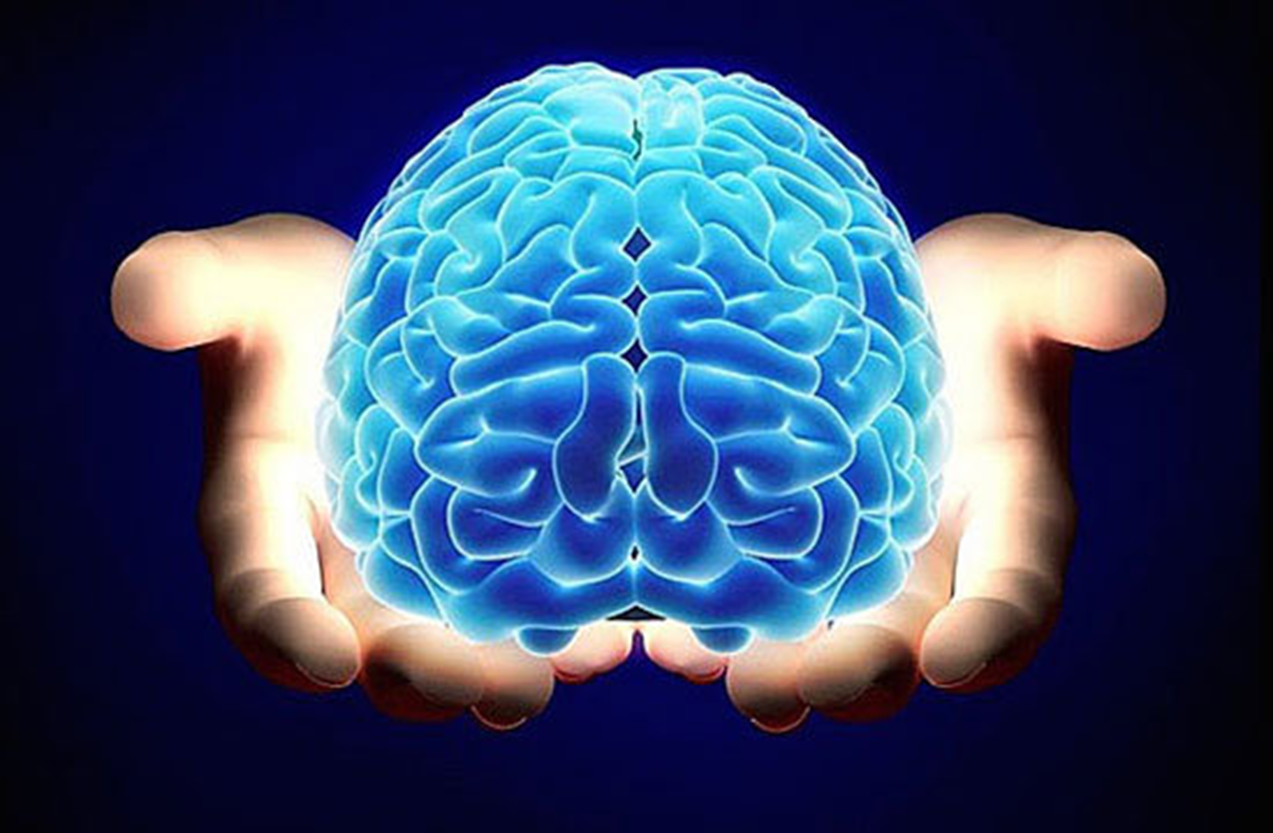 PODEMOS  ELEVAR EL NIVEL DE CONSCIENCIA MEDIANTE LA MEDITACIÓN. 
DESPERTANDO  LA  CONCIENCIA  CORPORAL, LA SENSIBILIDAD, LA  PRESENCIA… EL DARSE CUENTA
CÓMO SE LLEGA A UNA 
RESPUESTA POSITIVA PARA TODOS…
ANALIZA Y TOMA EL CONTROL  DE  LA SITUACIÓN  Y...
INFORMACIÓN AL NEOCÓRTEX
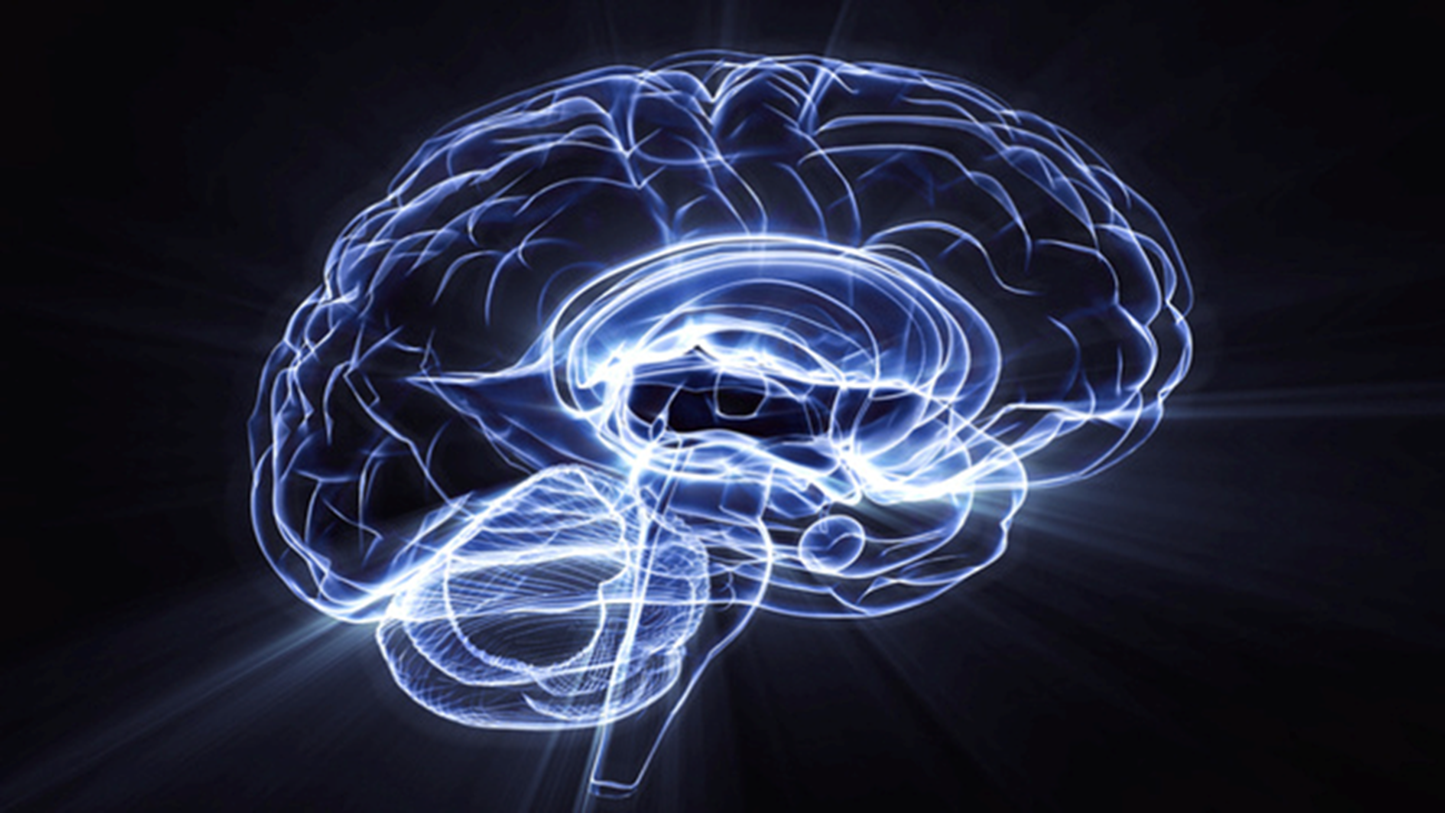 DECIDE LA RESPUESTA O ACCIONES OPORTUNAS
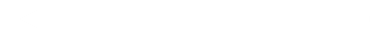 SOY DUEÑO/A DE LA SITUACIÓN Y DECIDO…
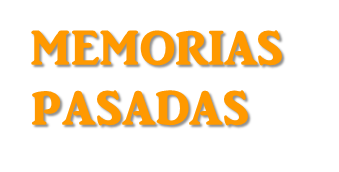 D
C
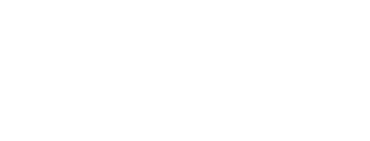 GENERAN PENSAMIENTOS Y ESTOS EMOCIONES…
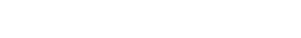 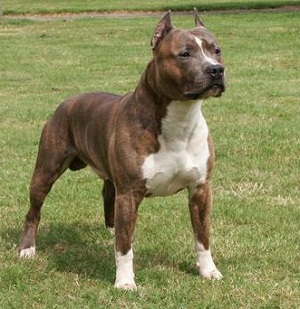 SOLO PUEDO ELEGIR LIBREMENTE 
SI TENGO UN ELEVADO 
ESTADO DE CONSCIENCIA
(Eckhart  Tolle)
SI SOY MÁS CONSCIENTE  DE MI REALIDAD INTERNA:
 
   *MEJOR PODRÉ RESPONSABILIZARME DE MI MISMO/A
   *MAYOR BIENESTAR EN MI VIDA
   *MEJORES RELACIONES HUMANAS
   *ESTARÉ “PRESENTE” PARA MIS ALUMNOS
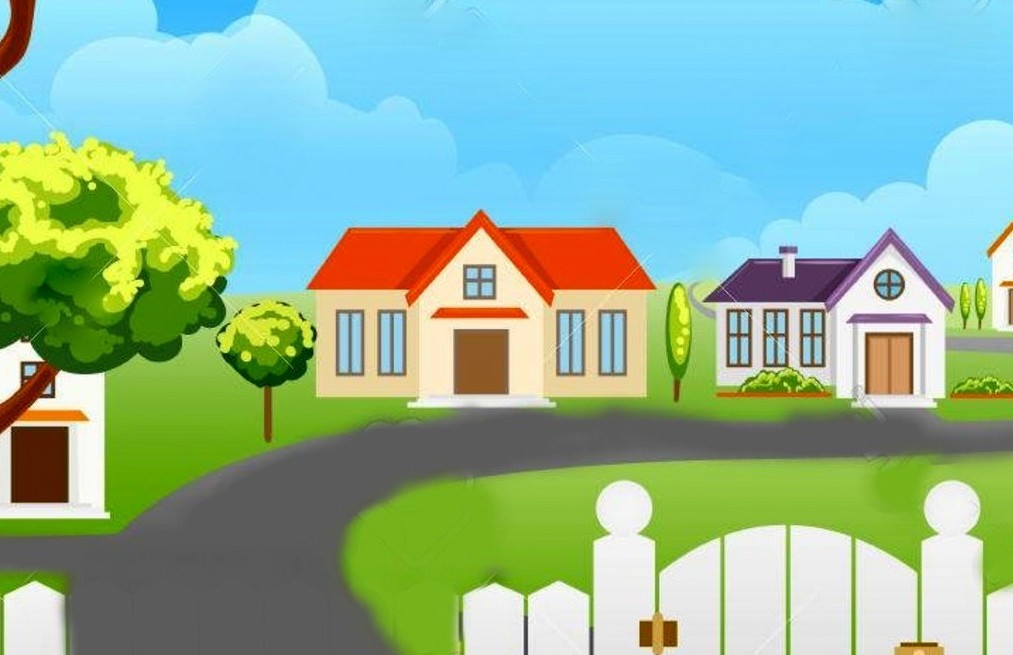 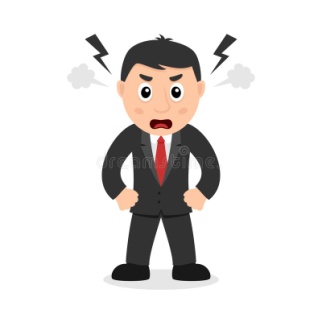 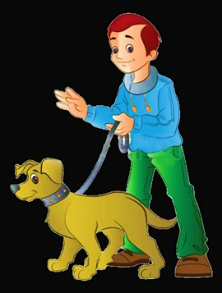 1.-PILOTO AUTOMÁTICO:
RESPUESTA NEUROFISIOLÓGICA generada por la MEMORIA del MIEDO: Sudor, palpitaciones, temblor, respiración agitada, boca seca, nerviosismo, opresión…
REACCIÓN EMOCIONAL: MIEDO=> rabia,  juicios, rechazo =>CONDUCTA (Malestar)
 2.- CÓMO LLEGAR A UNA BUENA ELECCIÓN? 
                SIENDO CONSCIENTE (MIRAR “ADENTRO”)
                            TOMANDO DISTANCIA…
RESPUESTA NEUROFISIOLÓGICA- (Aviso de que pasa algo “dentro”)
DARSE CUENTA - SENTIR LA EMOCIÓN: TOMAR CONCIENCIA DEL MIEDO
GESTIONAR  LAS EMOCIONES SENTIDAS- (AUTORREGULACIÓN EMOCIONAL)
ACCIÓN O RESPUESTA CONDUCTUAL POSITIVA (Bienestar)
AFRONTAR 


HAZTE  CARGO DE TUS EMOCIONES:  SON TU RESPONSABILIDAD…
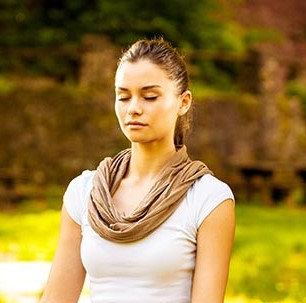 DARME CUENTA: QUÉ SIENTO
PERMITIRME  SENTIRLAS
LOCALIZARLAS  EN EL CUERPO 
RESPIRAR CON ELLAS
LLENARNOS DE COMPASIÓN  (NO JUICIOS)
TOMAR  DISTANCIA: SER “TESTIGO” DE  lo  que  pasa
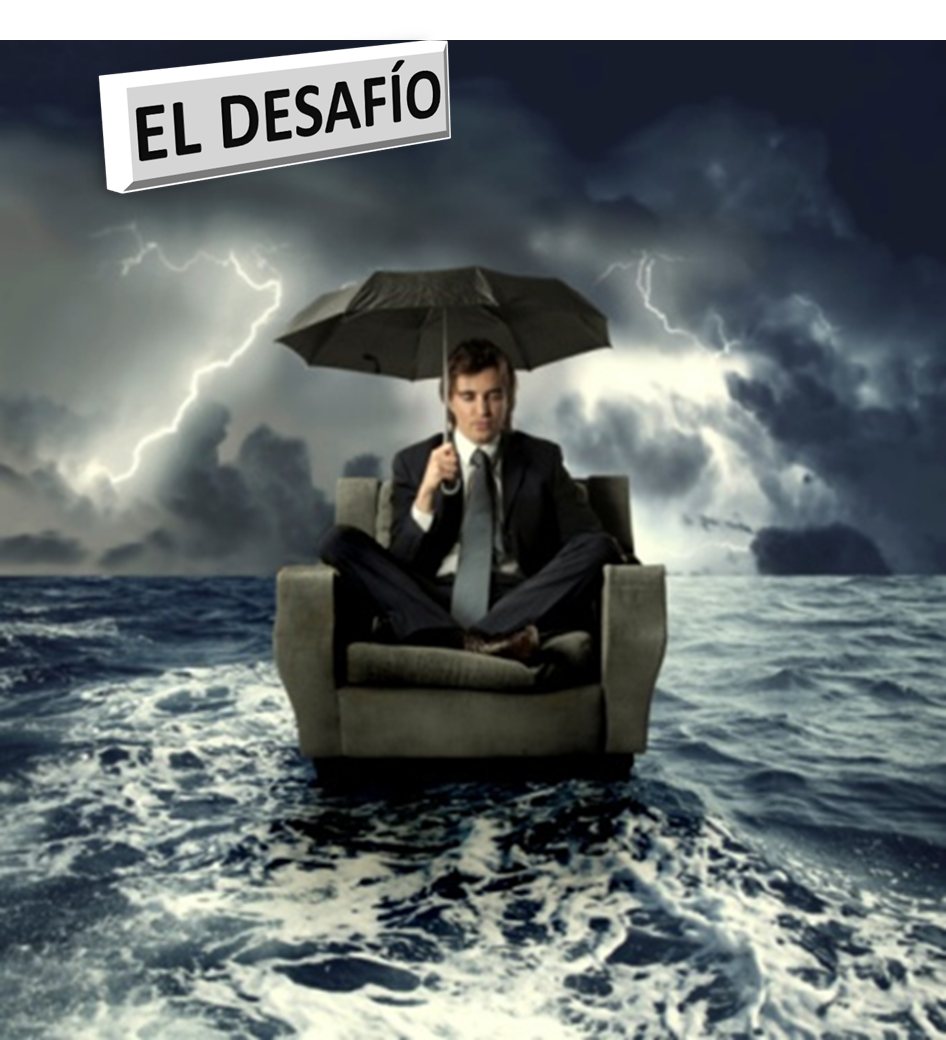 MANTENER LA CALMA: 
*CONEXIÓN CON UNO MISMO
CENTRARSE         
SINTIENDO EL CUERPO - RESPIRAR

  *EQUILIBRIO Y PRESENCIA:
CALMAR LA MENTE  (OBSERVARLA SIN DARLE CREDIBILIDAD)

*SENTIR LA EMOCIÓN Y RESPIRAR PARA CALMARSE

*ESPACIO INTERNO DE CALMA:
RELAX -RESPIRO CALMA, PAZ… 
ESTOY BIEN EN MI MUNDO
AUTORREGULACIÓN  EMOCIONAL
*ACTUAR
*
GESTIONAR
(DISOLVER EL “NUDO”)
SENTIR
(ACOGER)
CULTIVAR
EMOCIONES
BENEFICIOSAS
PARA TODOS
REGULAR
(ENFRENTAR EL MOMENTO)
EXPRESAR
(LIBERAR ENERGÍA)
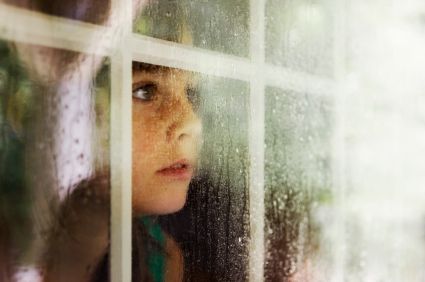 ¿CÓMO TE SIENTES?
TE COMPRENDO.
VOY A AYUDARTE
EXPRESAR Y LIBERAR EMOCIONES:
                              (Hacer FLUIR la energía) 

LLANTO – GRITOS - CANTO
GIBBERISH – PEDORRETAS *
GESTICULAR *
CAMINAR - CORRER – SALTAR – MOVIMIENTO…
KUNDALINI – DANZA SUFI*
RESPIRACIONES VARIAS *
EXPRESAR  LO QUE SIENTO  CON LA PERSONA ADECUADA
ESCRIBIR  MIS SENTIMIENTOS: CARTA, POESÍA, DIARIO…
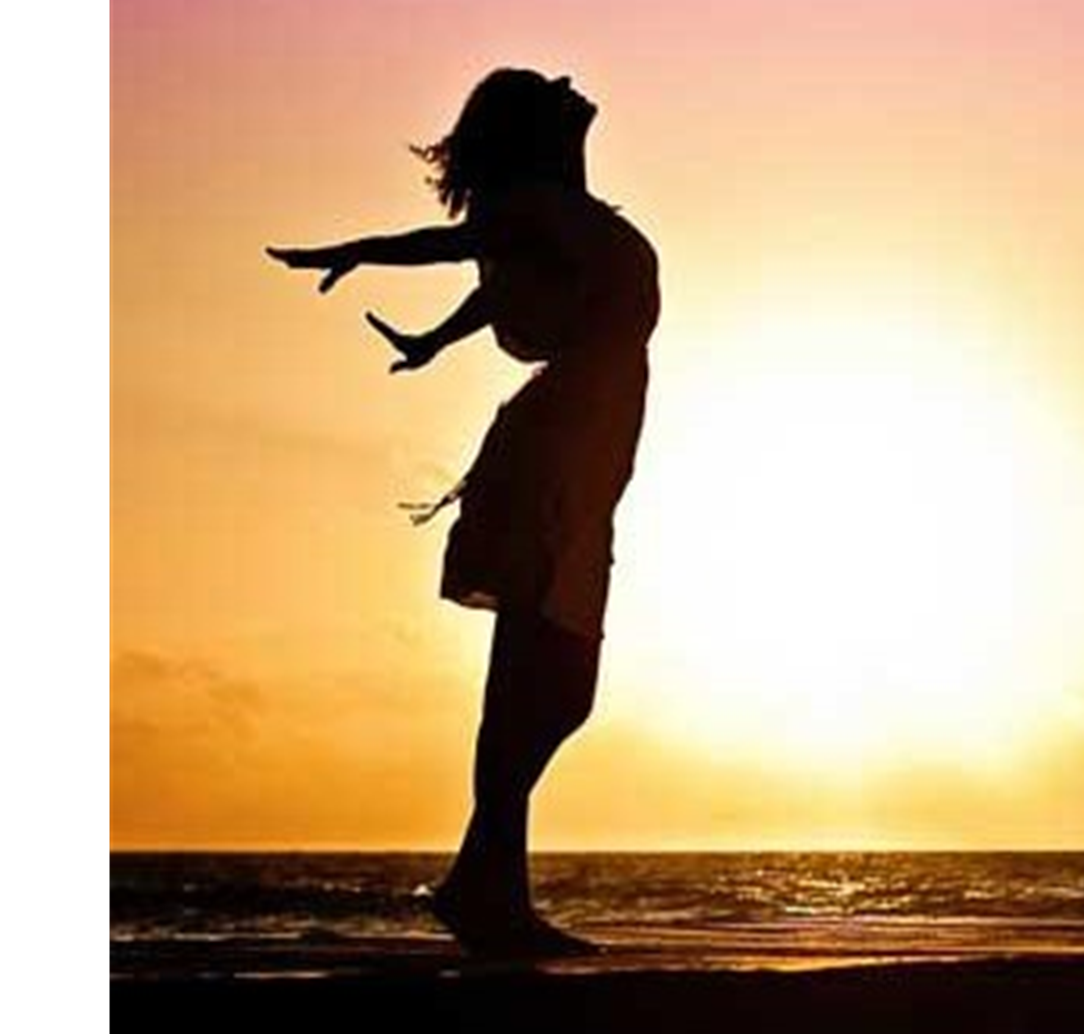 GESTIONAR NUESTRAS EMOCIONES:
RECONOCERLAS (CONOCERME)
ACEPTARLAS (ACOGER LO QUE SIENTO)                         
SENTIRLAS TOTALMENTE
LIBERARLAS… (EXPRESARLAS…)
RESPIRAR CON ELLAS 
INVESTIGAR SU NATURALEZA
DES-IDENTIFICARNOS DE ELLAS
LLENARNOS DE AMOR Y PAZ
*
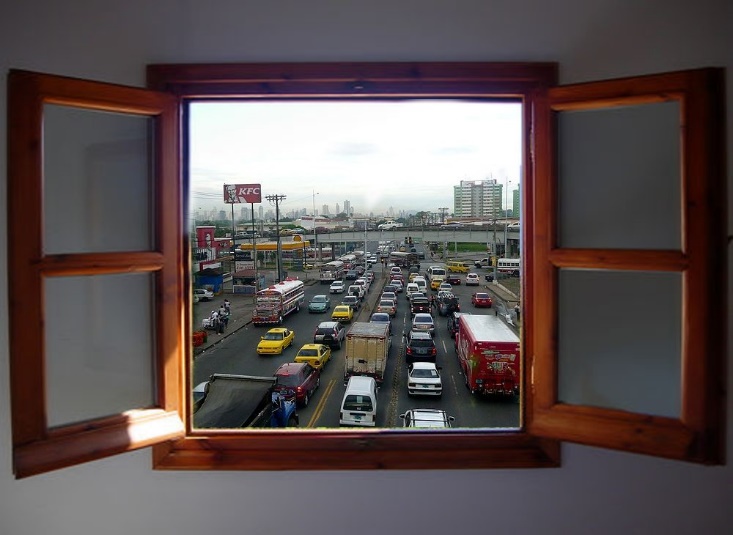 EL TRÁFICO NO  TE  AFECTA PORQUE ESTÁS “DENTRO”
ESTÁS EN TÍ:

SINTIENDO  TU SER FÍSICO, ACCEDES  A  LA 
PROFUNDIDAD QUE ERES
TÚ ERES LA PRESENCIA, 
EL TESTIGO CONSCIENTE
ACEPTAR LAS EMOCIONES COMO AYUDA EN NUESTRA VIDA
APRENDER A 
REGULARLAS 
EN EL MOMENTO EN QUE OCURREN
CONOCERLAS
ACOGERLAS
SENTIRLAS
EXPRESARLAS
RESPIRARLAS
GESTIONAR LAS EMOCIONES QUE NOS DUELEN
CULTIVAR EMOCIONES QUE NUTRAN NUESTRO SER
ACEPTAR LAS EMOCIONES DESAGRADABLES COMO PARTE DE NUESTRA VIDA, COMO UNA ENERGÍA QUE NOS DA PODER
SIN SENTIMIENTOS DE CULPA
SIN NEGARLAS, NI HUIR DE ELLAS 
SIN ENMASCARARLAS 
SIN REPRIMIRLAS O BLOQUEARLAS.
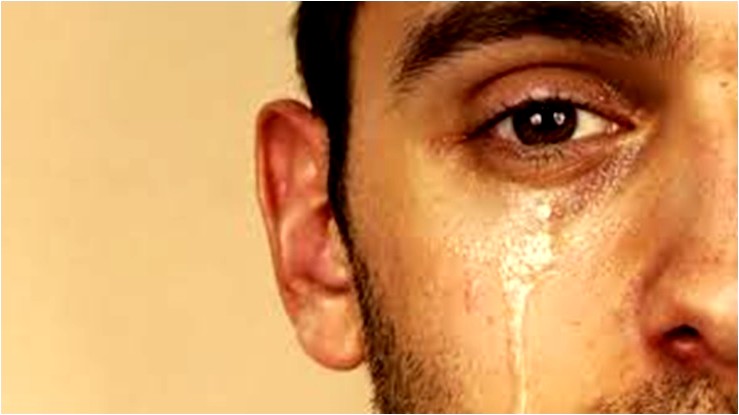 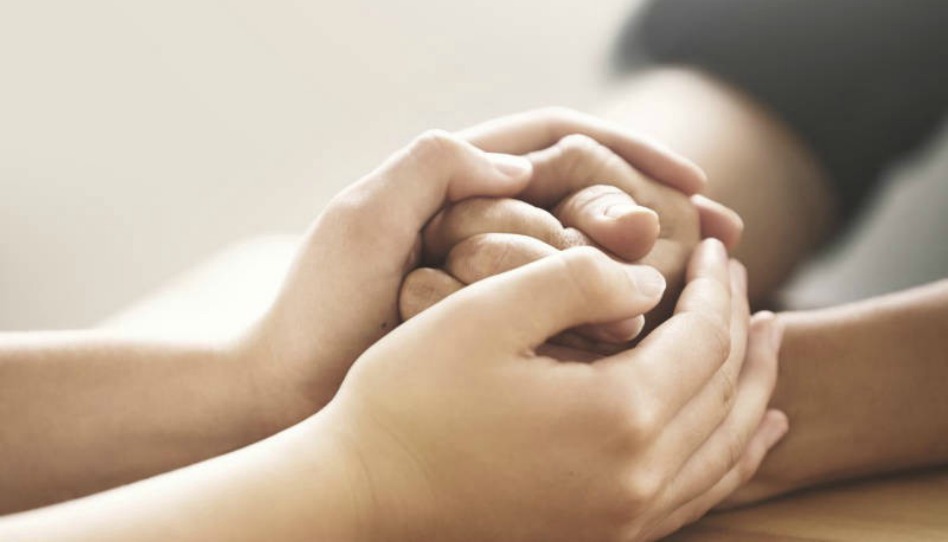 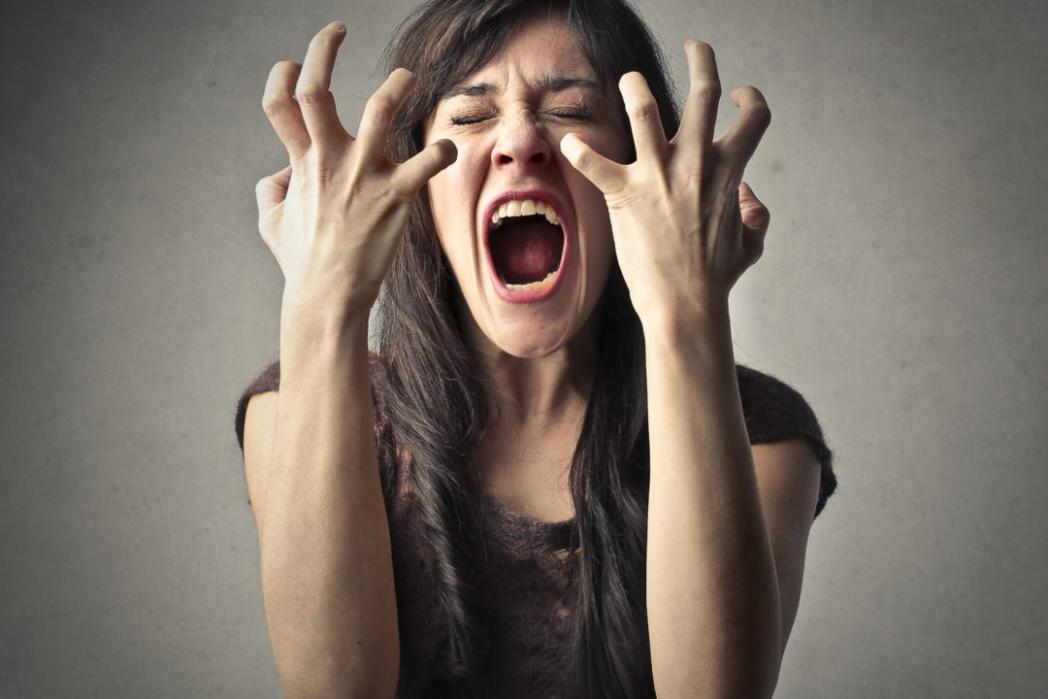 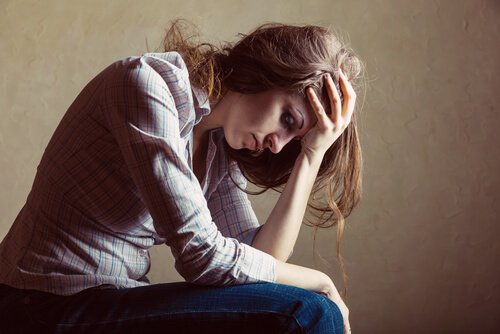 HAY QUE VIVIRLAS, SENTIRLAS… EXPRESARLAS  Y GESTIONARLAS
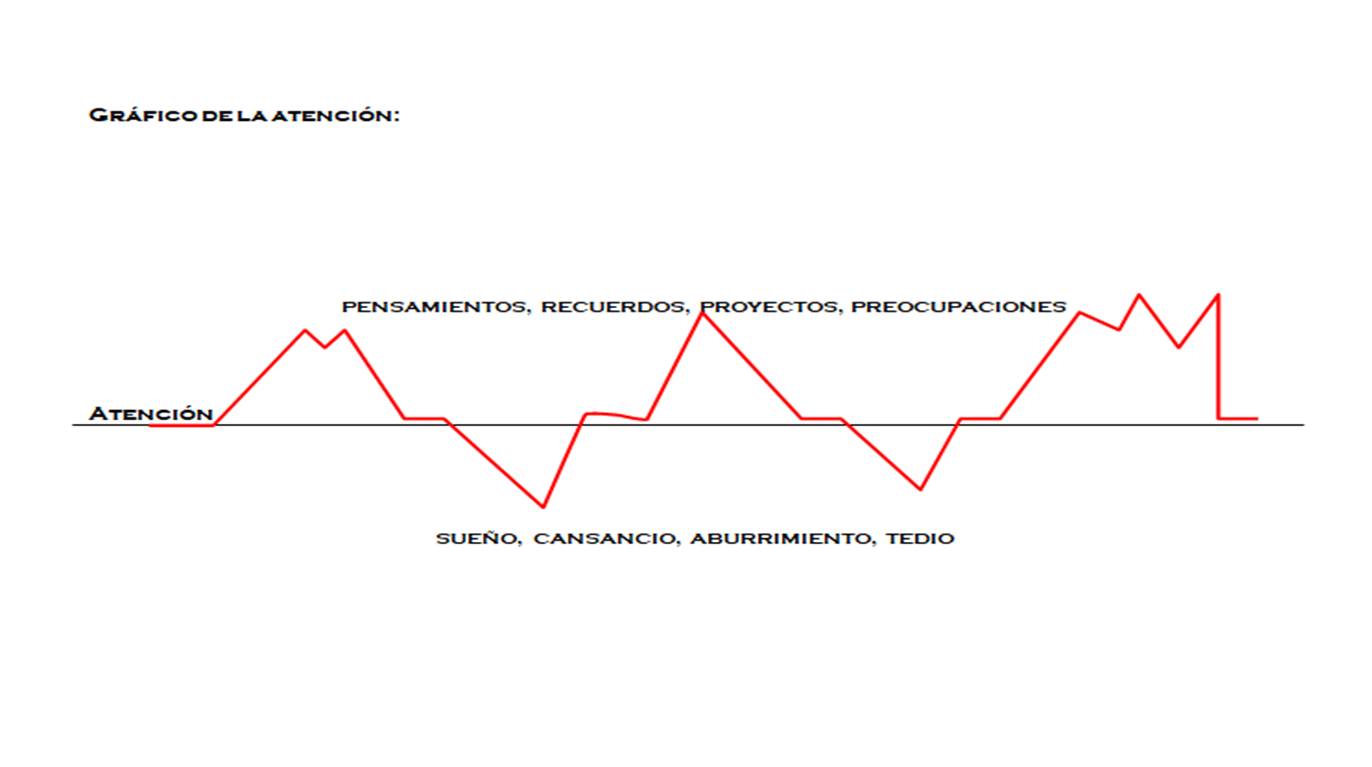 PASADO          FUTURO
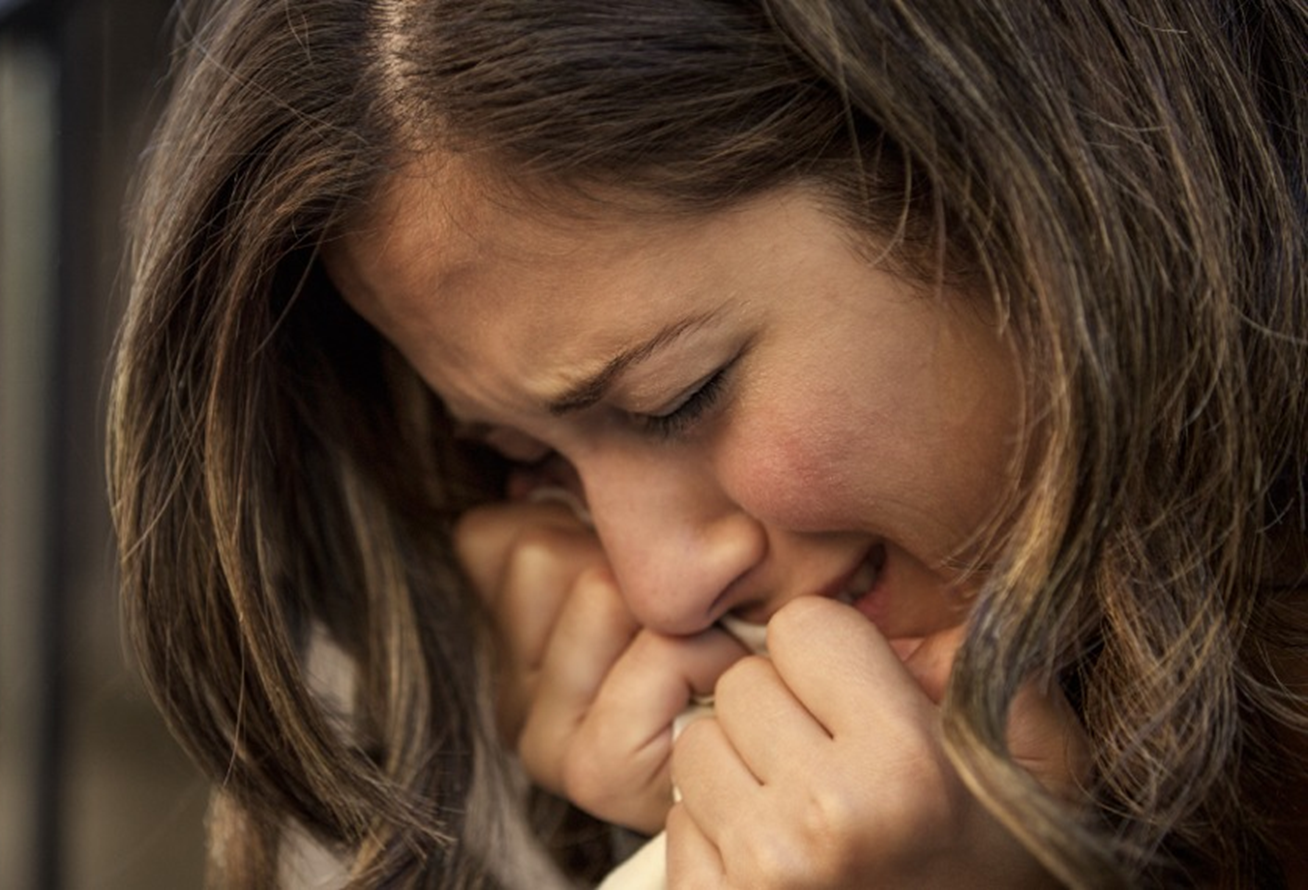 QUÉ HACER ANTE UNA PÉRDIDA, UNA DESGRACIA O CAMBIOS MUY FUERTES?
1.- PERMITIRSE LIBERAR ESAS DOLOROSAS EMOCIONES QUE NOS SUPERAN:
LLANTO – GRITOS…
TÉCNICAS DE LIBERACIÓN: GOLPEAR, PATALEO, CORRER, KUNDALINI… 
HABLAR DE LO QUE SENTIMOS CON PERSONAS QUE NOS APRECIAN
2.- RODEARSE DE PERSONAS QUE NOS ESCUCHEN Y ACOMPAÑEN
3.- MOMENTOS DE SILENCIO Y  SOLEDAD PARA ENFRENTAR LA SITUACIÓN DOLOROSA
4.- GESTIÓN DE EMOCIONES.  (CON ALGUIEN QUE NOS GUÍE)
5.- EJERCICIOS DE ACEPTACIÓN DE LA REALIDAD
6.- PRÁCTICAS DE COHERENCIA CARDÍACA
7.- MEDITAR, MEDITAR, MEDITAR…